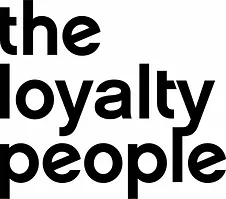 Always customer centric.
Always data lead.
Case Studies
Brands we have already worked 
with
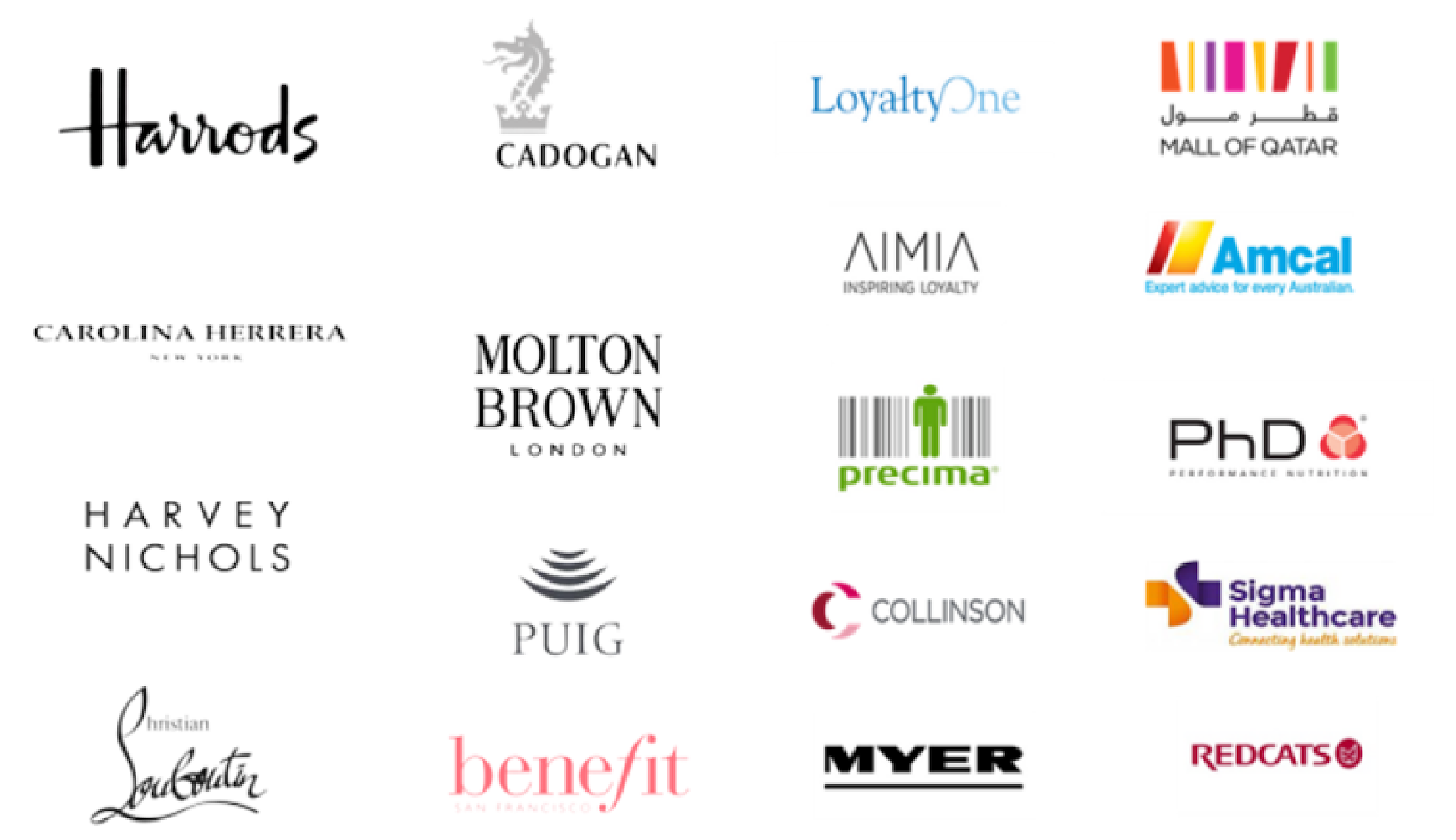 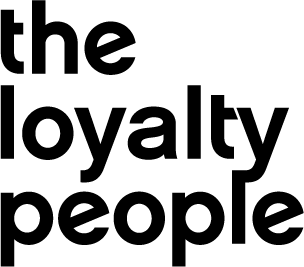 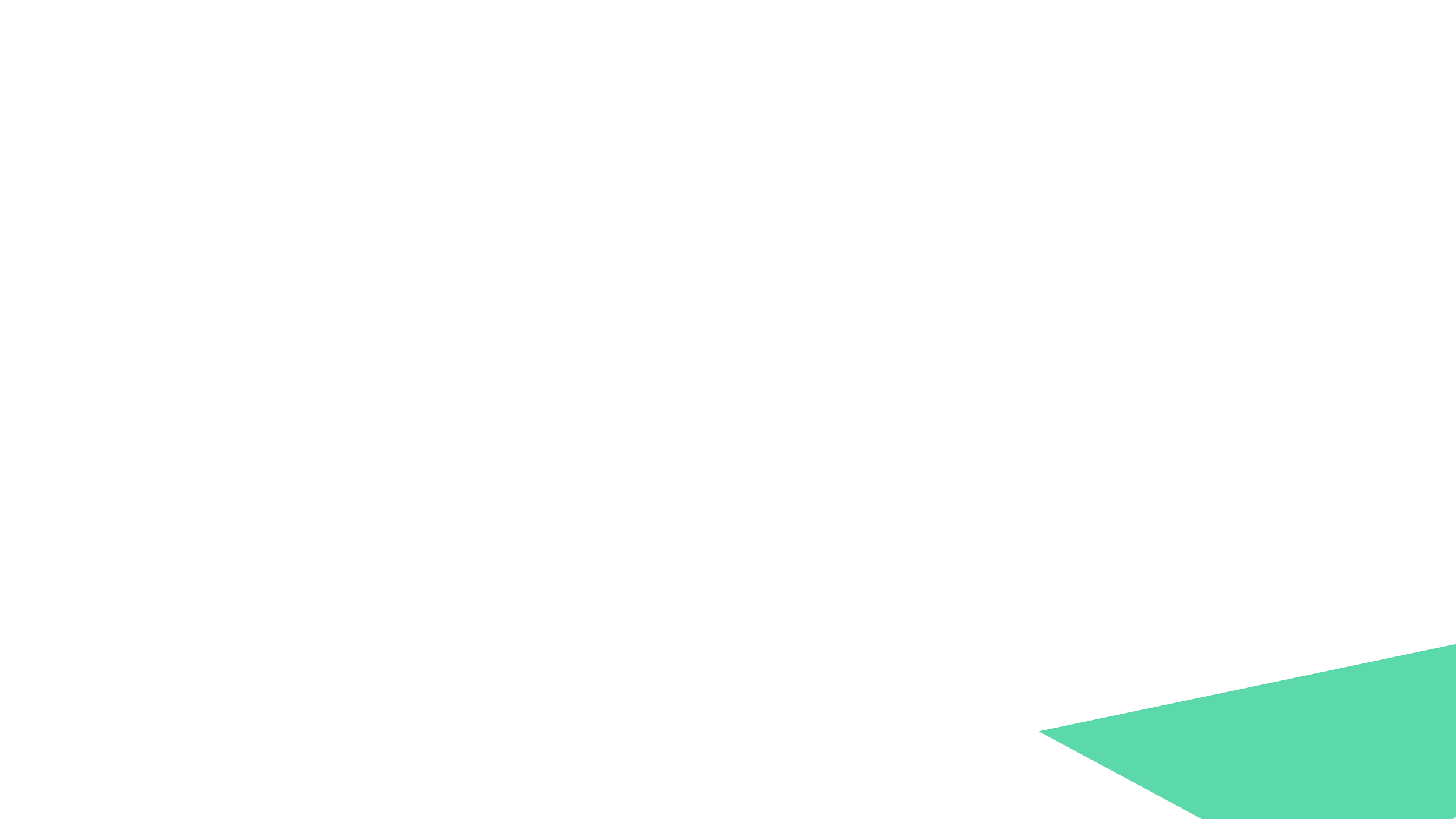 CASE STUDY
The Story
Benefit wanted a proposition that was rewarding for customers, flexible from a cost perspective, that leaned towards ‘emotional’ loyalty.
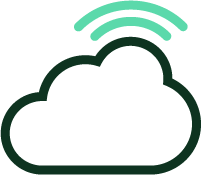 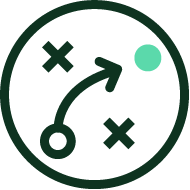 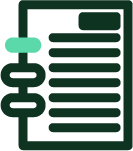 Recommending the Tech provider with joint delivery plan
Market review & best in class paper
Detailed proposition design with business case
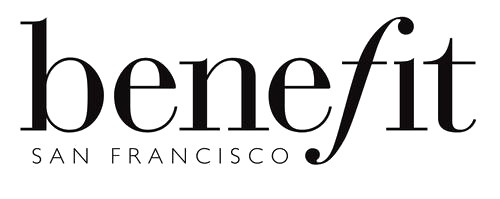 The Solution
A new Loyalty proposition for the UK that drives Customer retention & Customer growth
The Loyalty People’s  wealth of knowledge and expertise is unparallelled. They became an extension of the team with their invaluable support and specialist knowledge. From an in depth research piece to a workshop, robust loyalty framework and business plan they have helped us to make an informed and considered leap into loyalty, allowing us to identify and unlock key opportunities

Carla, Senior CRM and Insights Manager, Benefit Cosmetics
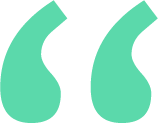 Project
Loyalty Proposition
Services
Discover & Design / Market review / Loyalty design / Delivery plan
Industry
Beauty retail
Powered by
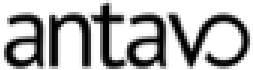 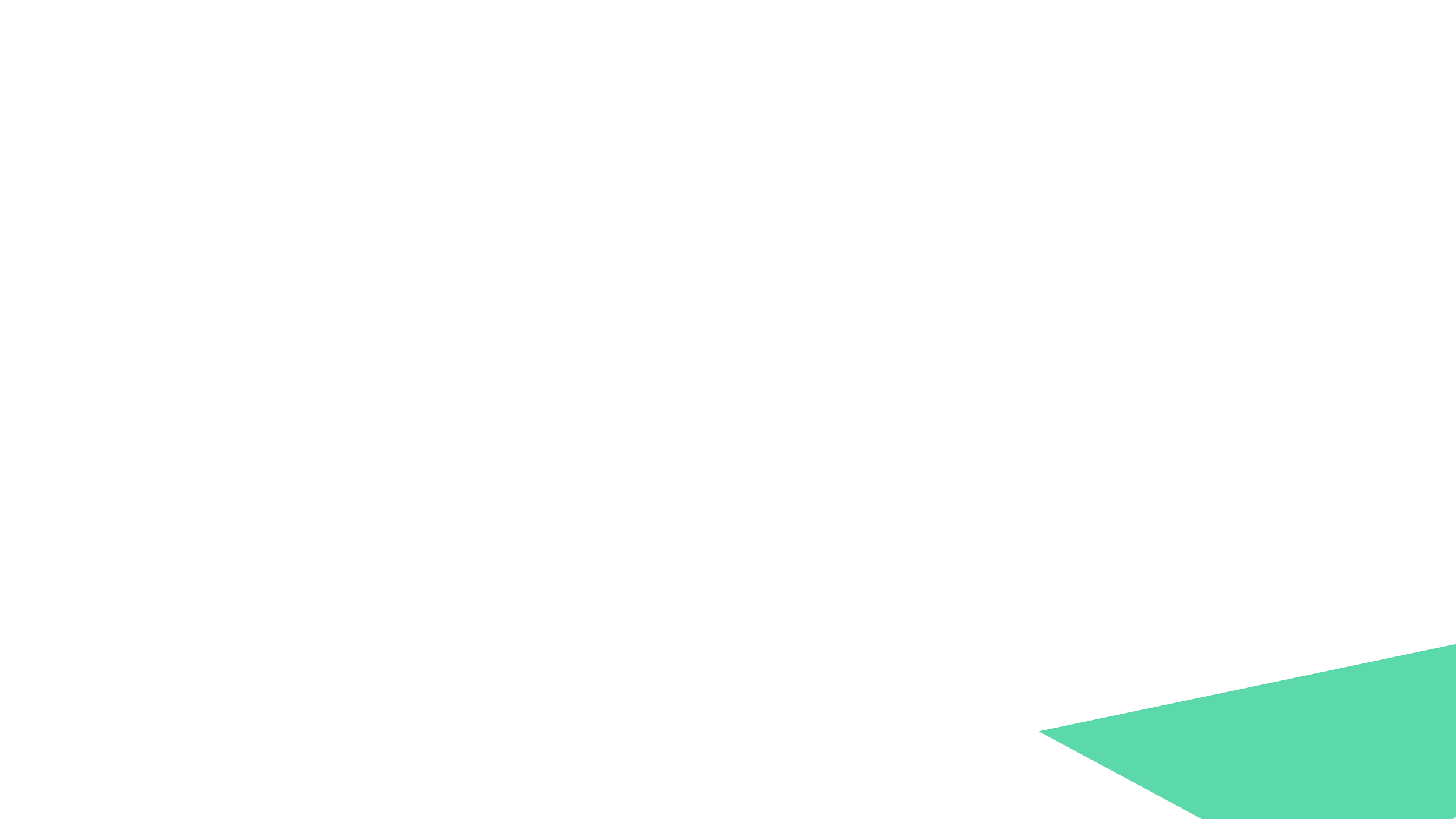 CASE STUDY
The Story
Mall of Qatar wanted a Loyalty proposition that rewarded spend across the retailers in the shopping mall
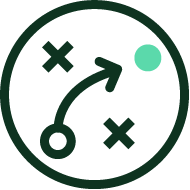 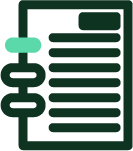 Coalition loyalty strategy
Market review & best in class paper
Detailed business case
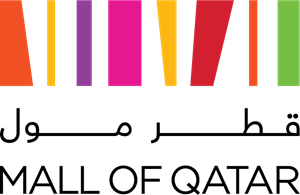 The Solution
A coalition Loyalty Strategy for the Mall of Qatar
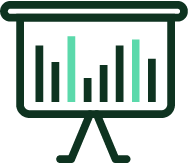 Project
Loyalty strategy
Services
Discover & Design / Market review / strategy & detailed business case / resourcing support for key roles
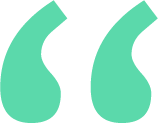 This was an in-depth loyalty design strategy working across a large number of retailers to deliver frequency and return visitation to the Mall of Qatar

Tom, MD, The Loyalty People
Industry
Retail
Powered by
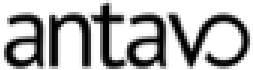 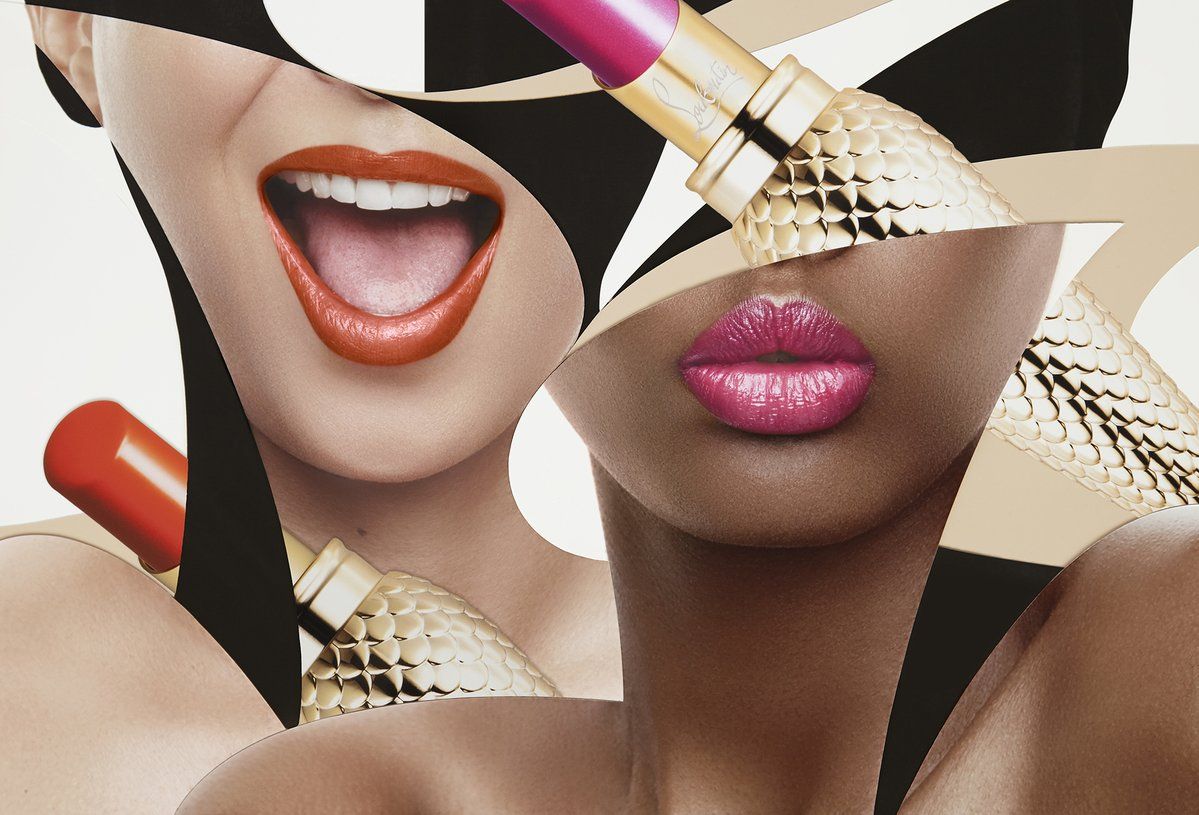 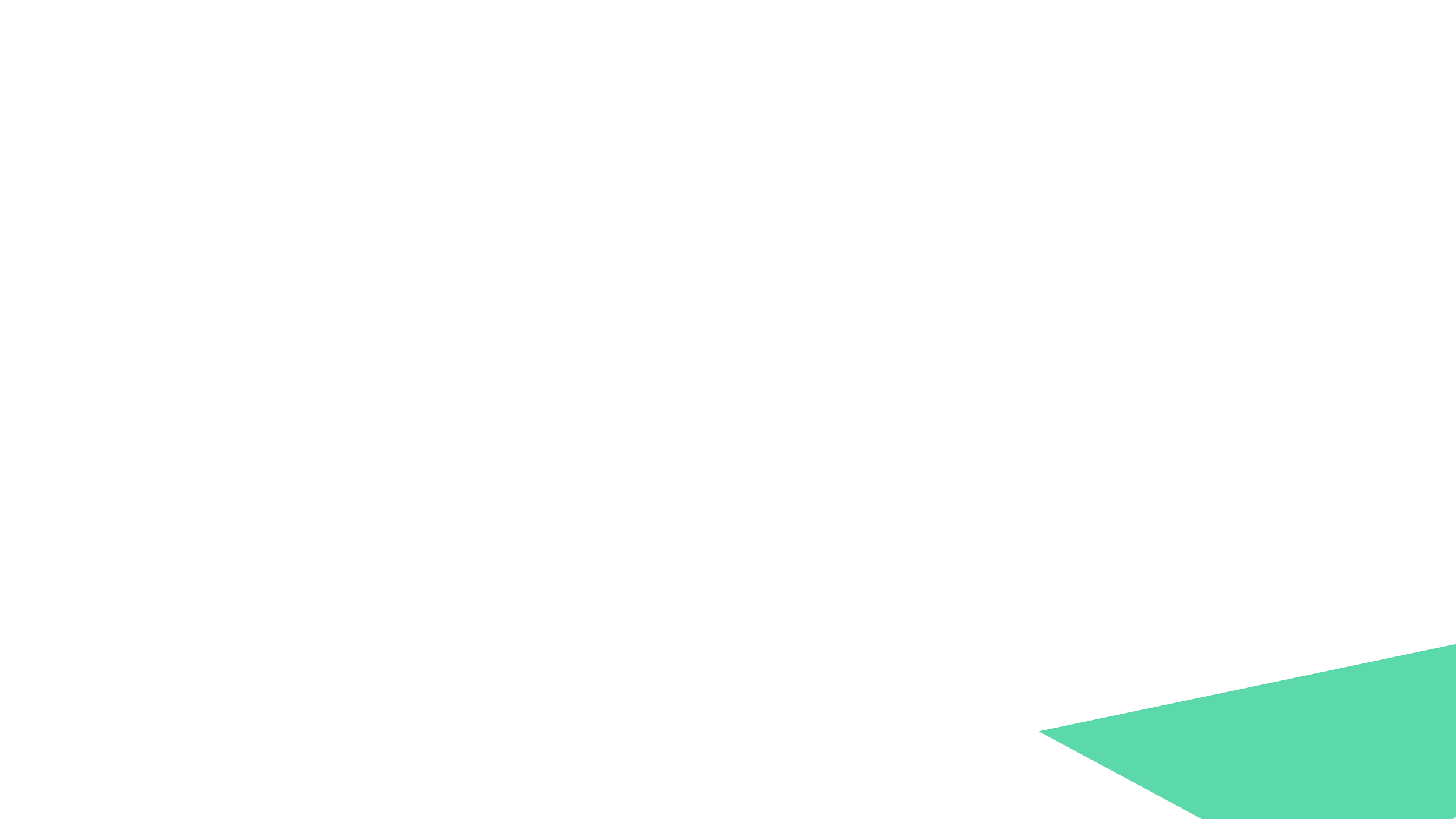 CASE STUDY
The Story
Puig wanted a review of best in class CRM capability in the Beauty Sector and then a clear CRM strategy for two leading designer beauty brands- Christian Louboutin and Carolina Herrera, as well as a review of their Tech Stack and Data Architecture
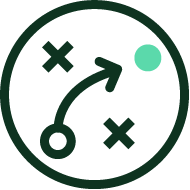 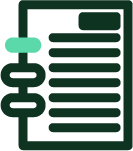 CRM strategy with recommeded campaigns
Market review & best in class paper
Data briefs and review of data architecture
The Solution
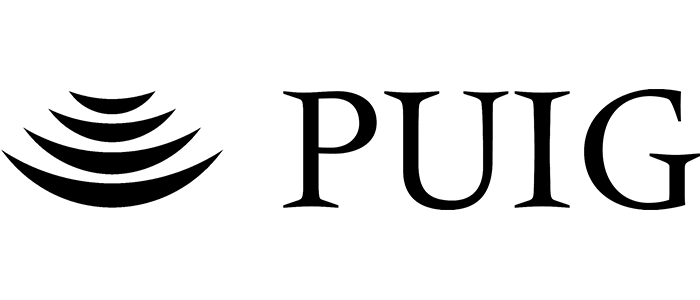 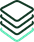 A CRM strategy for Christian Loubutin and Carolina Herrera
Project
CRM Strategy
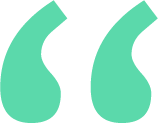 This project is now moving into a ‘Dabble’ phase to build a test of CRM with the Global Puig Team


Tom,  MD, The Loyalty People
Services
Discover and Design Phase / Market review / CRM Strategy / CRM Data Brief and Trigger Campaign Design
Industry
Beauty Retail
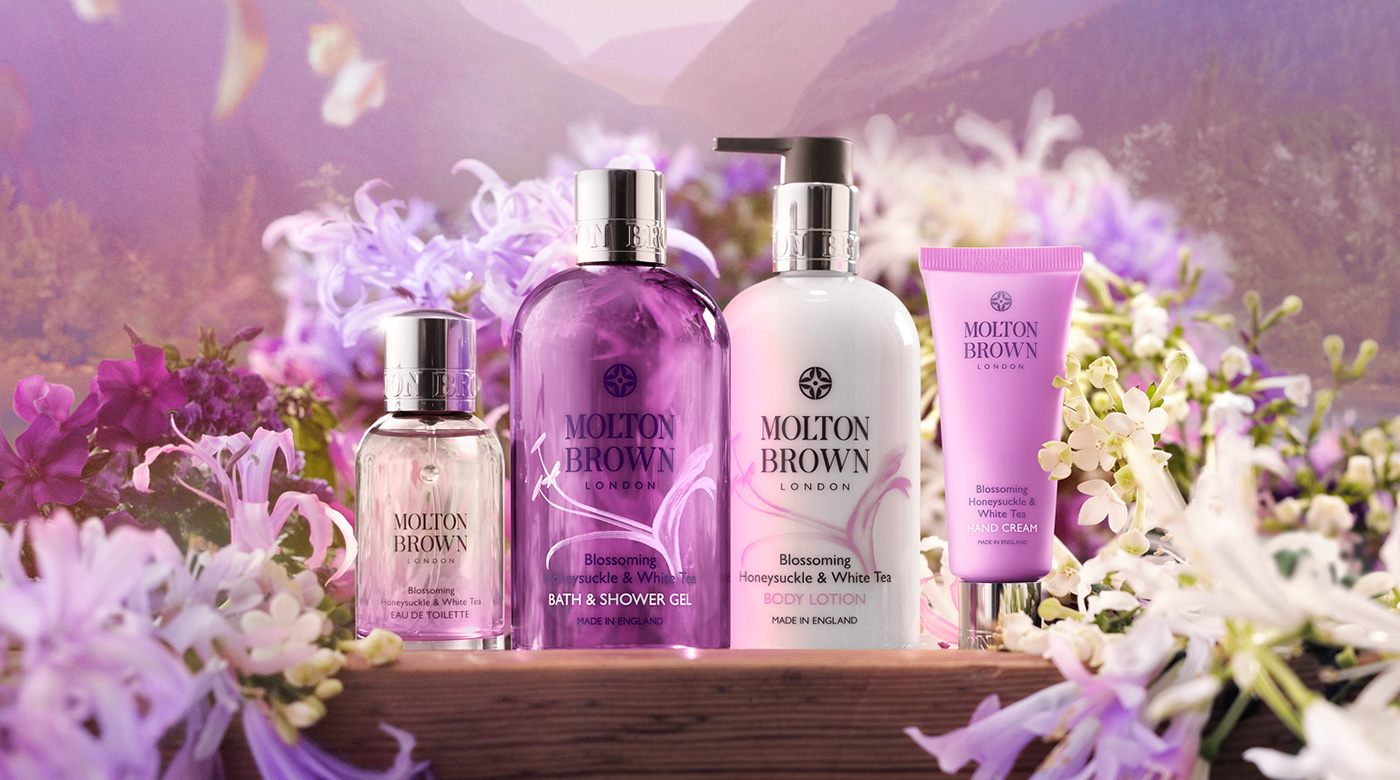 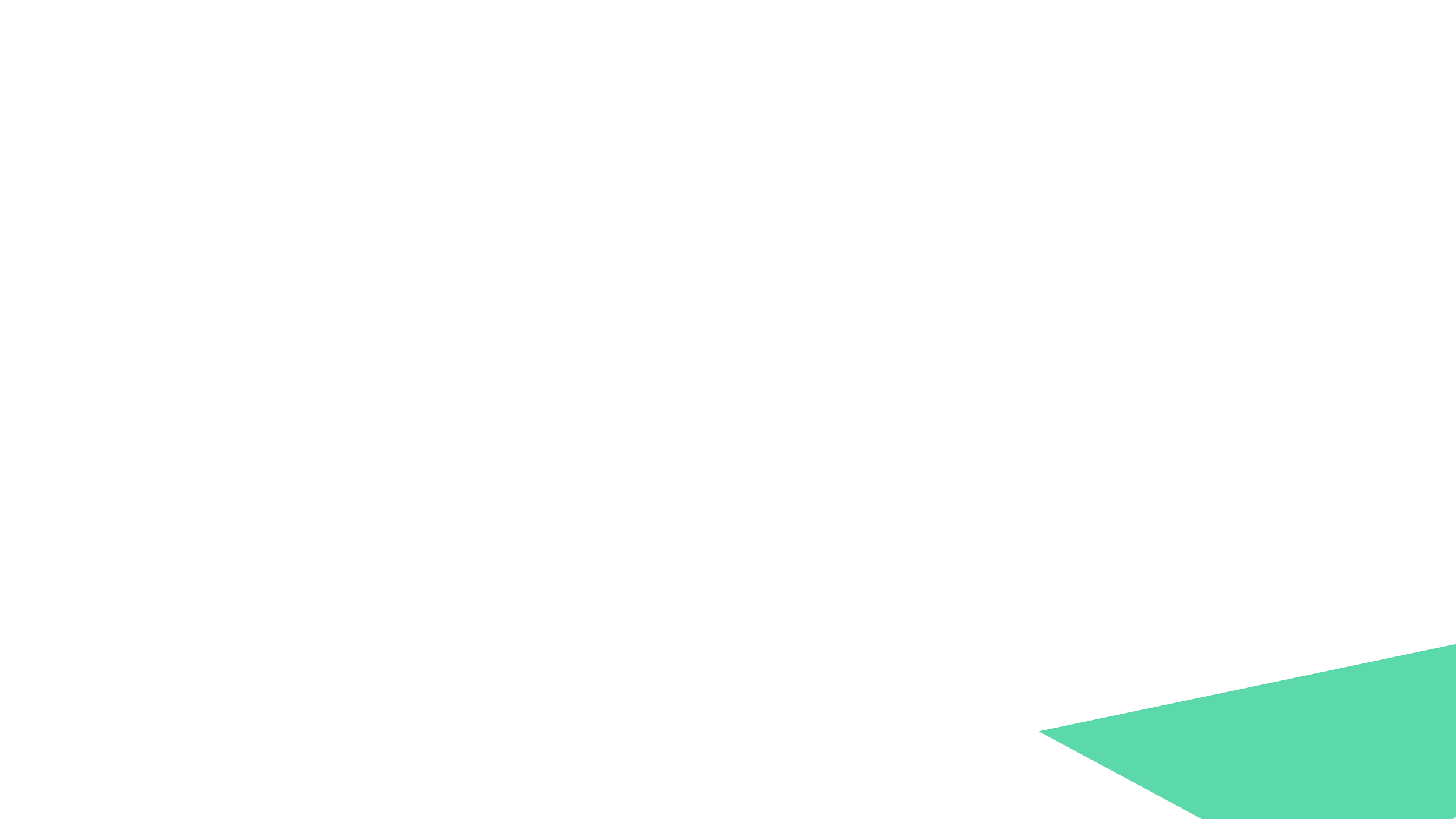 CASE STUDY
The Story
Molton Brown wanted a better understanding of their Customer Data
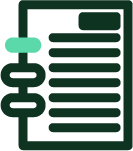 Customer Lifetime               Value
Monthly Report  creation
Acquisition                   Analysis
The Solution
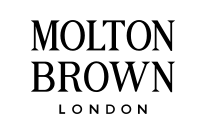 An analytics and insight project to support Molton Brown with a better  understanding of their customers
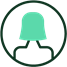 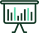 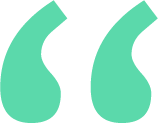 Project
Analytics and Insight
We have always run a very customer focused business. But as times and technology change, we need to update the way we manage customer data, and find new ways to capture understand and make best use of customer insights across our company. Working with The Loyalty People means we can tap into the very latest thinking and expertise in this area and provide our in-house team with an experienced and trusted ‘helping hand’ to achieve our goals.

Emily, Senior CRM Manager, Molton Brown
Services
Building Reporting / Acquisition Review / Customer Value Analysis/ Customer Lifetime Value
Industry
Beauty Retail
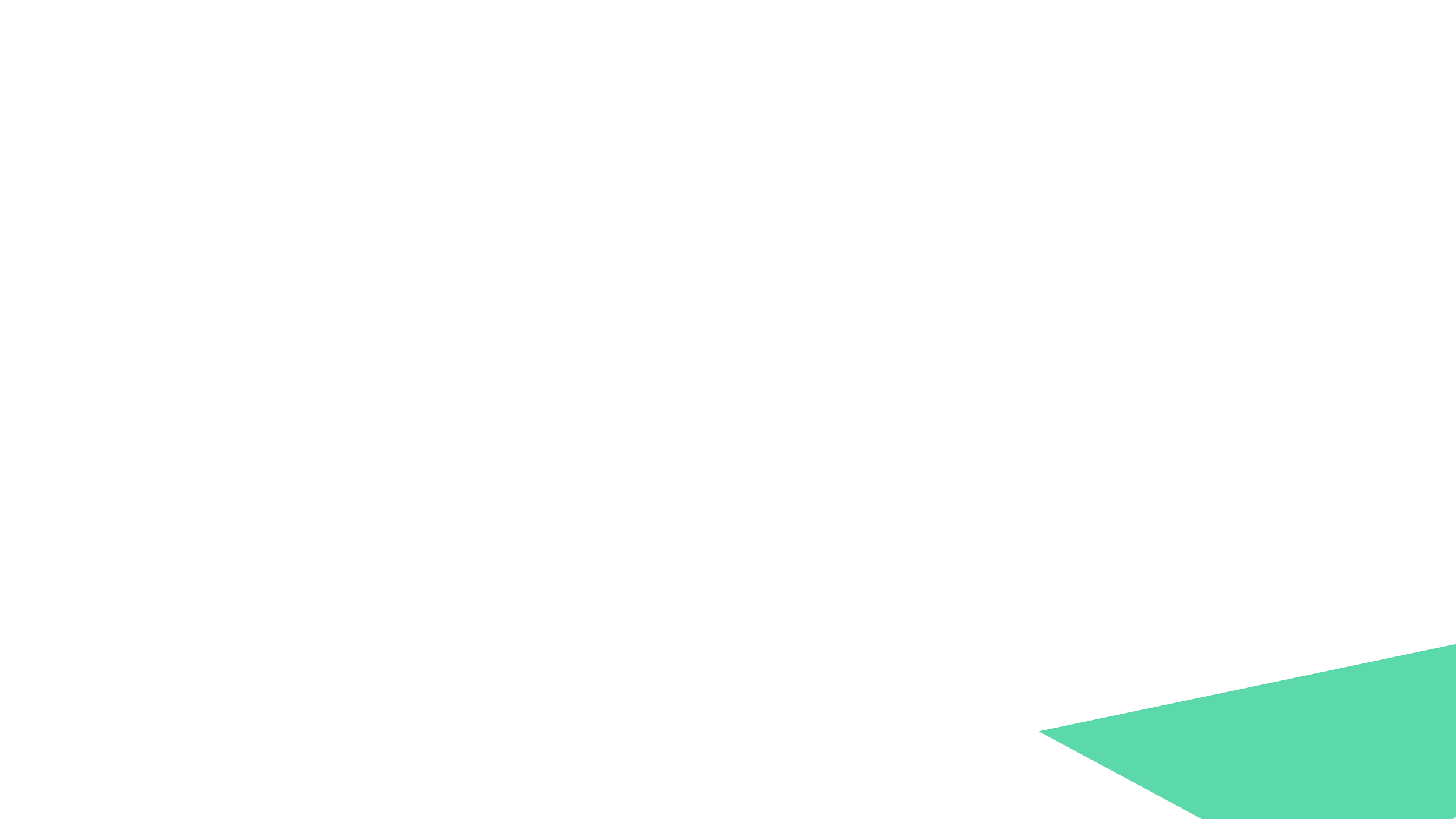 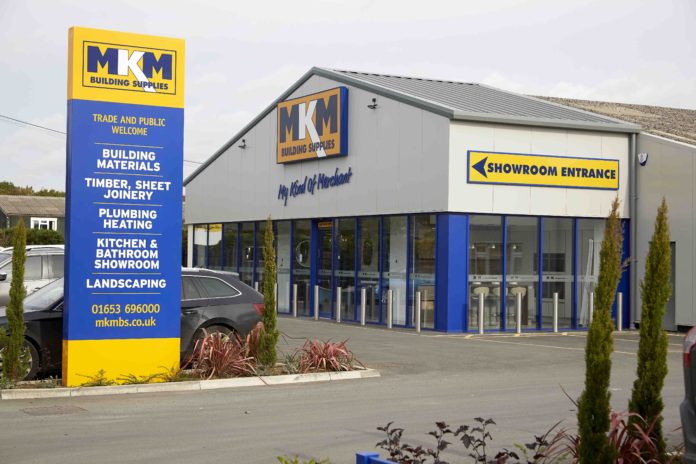 CASE STUDY
The Story
MKM Building Supplies wanted to fully review their CRM strategy and technical capabilities. Alongside this we build out a test and learn ‘dabble’ phase with full analysis of results and recommended next steps
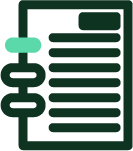 CRM                              Strategy
Full CRM                      Review
Reporting and                              Data Analysis
The Solution
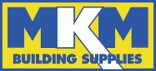 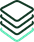 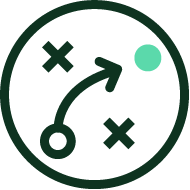 A full review of CRM strategy and infrastructure
Project
CRM Strategy
Services
Review of current strategy / CRM Infrastructure review / test and learn campaign design / analysis
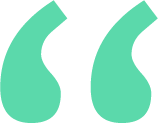 The Loyalty People instantly became part of the team, bringing their considerable knowledge and experience to help us understand the opportunities open to us through effective CRM and Loyalty, alongside practically driving the implementation of change. Clearly motivated to help their clients succeed with the experience to make that happen, a first-rate partner to have on board.

Tony, Director of Marketing, MKM Building Supplies
Industry
DIY and Home Retail
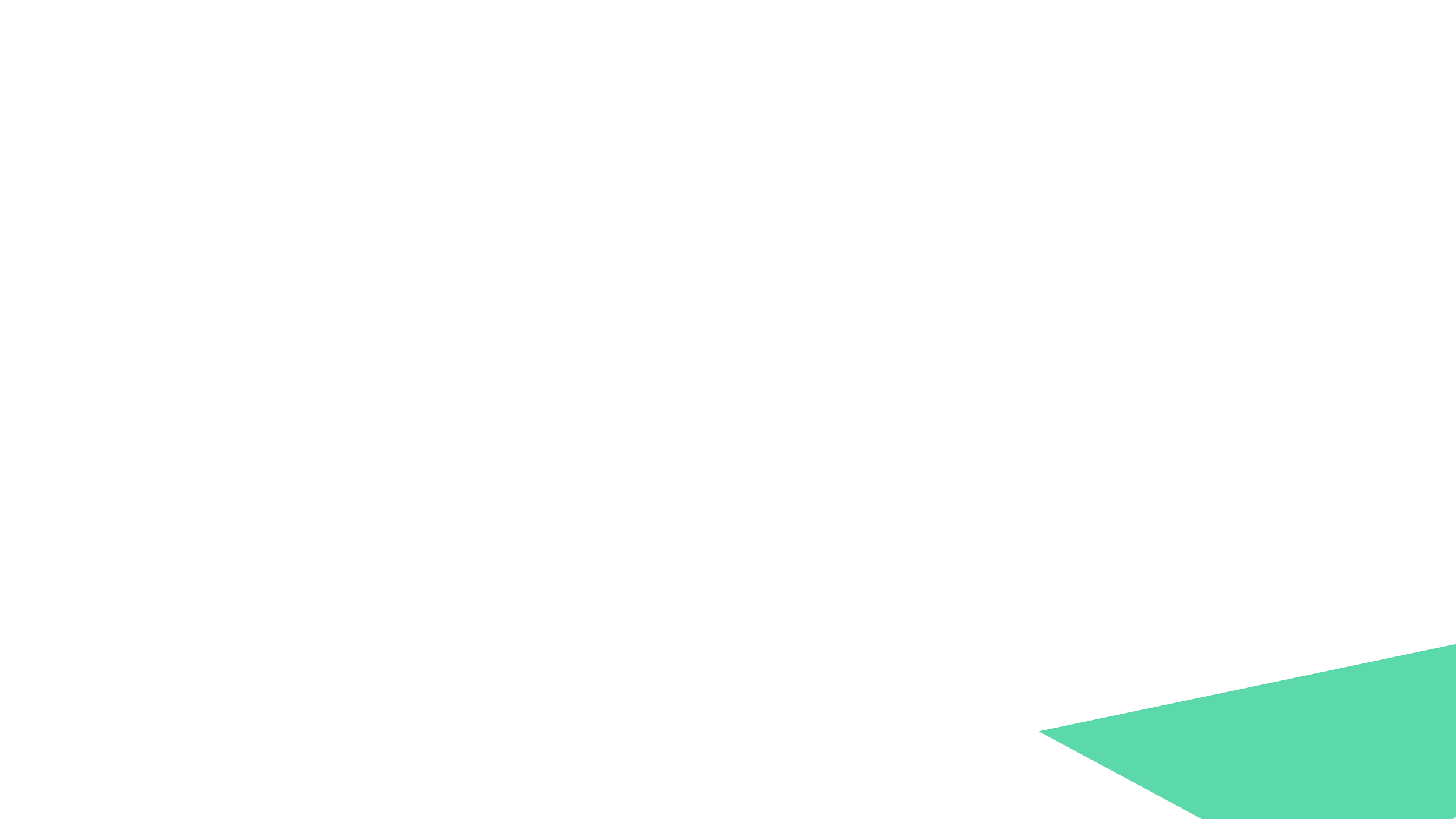 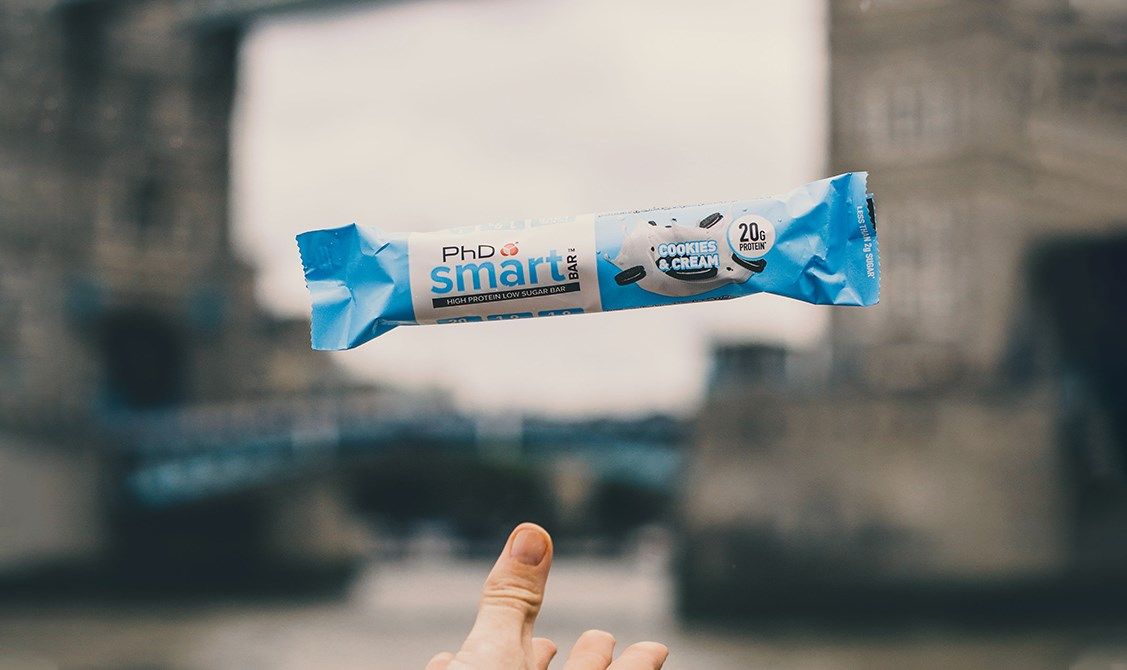 CASE STUDY
The Story
PHD SIS wanted to build a real-time customer data store, with static customer segmentation to understand their customers better. Alongside this they wanted to build customer personas to help with targeting and CRM
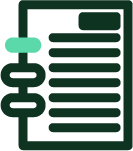 Customer                 Personas
Full Data                        Review
Customer Segmentation
The Solution
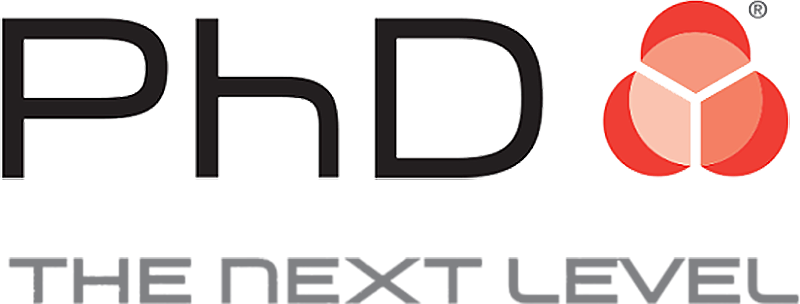 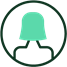 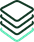 A Data Segmentation and Customer Personas
Project
Data Segmentation and Customer Persona
Services
Review of current Data / Static Segmentation / Customer Personas
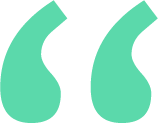 Being able to support businesses with a better understanding of their customer data, structuring it correctly and being able to build actionable strategies to improve relevance and targeting is a key deliverable at The Loyalty People. It was key to the ongoing Customer Strategy at PHD SIS to create personas that could be matched in the data and behaviours to enhance their CRM.

Tom, Managing Director, The Loyalty People
Industry
Health and Fitness Retail
Let’s Talk
Soon
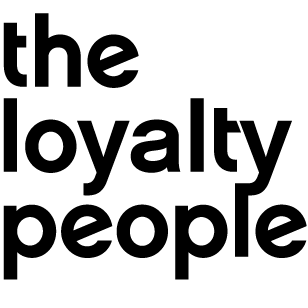 Tom Peace
tom@theloyaltypeople.co.uk
+44 773 321 328
www.theloyaltypeople.co.uk
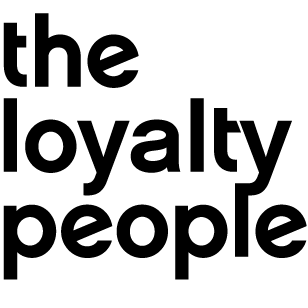